Chemical Kinetics and Catalysis
P. R. Shinde
Assistant Professor
Department of Chemistry,
GASCA
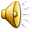 Zero order reaction
Consider zero order reaction
                               A           Products
Initial conc.           a                      0
Conc. At time t   (a - x)                x
According to law of mass action
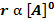 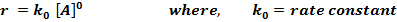 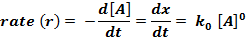 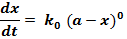 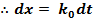 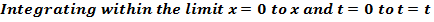 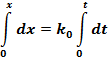 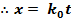 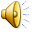 Characteristics of zero order reaction
If x is plotted against time interval ,we  get straight line passing trough origin.
 x = k0t   -----------------------------------------------(1)
Unit of k  conc. / time   or mol L-1 s-1
Half life time or period (t1/2): it is the time required to fall the conc. Of reactant to half of its initial value
t = t1/2   then x = a/2     
by putting these values in eq. 1 we get,
t1/2 = a/2k0
Therefore, half life of zero order reaction is directly proportional to the initial conc. of the reactant (a)
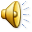 First order reaction
Consider first order reaction
                               A           Products
Initial conc.           a                      0
Conc. At time t   (a - x)                x
According to law of mass action
ln (a – 0) – ln (a - x)  =  k (t – 0)
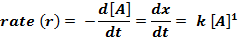 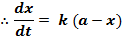 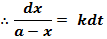 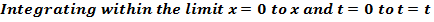 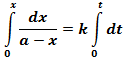 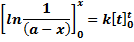 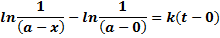 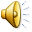 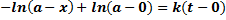 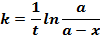 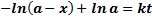 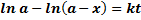 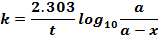 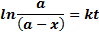 Characteristics of 1st order reaction

Plot log10[a/(a-x)]  vs t  gives straight line passing through origin & slope=k/2.303
	
Units of k  =  time-1
Half life period  t1/2 
	At t = t1/2 and  x = a/2
	Then t1/2 = ln2/k  
	=  2.303 log10 2 / k = 0.693/k
Therefore, 
 Half life period of first order reaction is constant 
and does not depend on the conc . Of reactant.
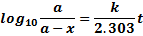 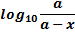 Slope=k/2.303
t
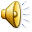 Second order reaction
Consider 2nd order reaction (If both reactants have same concentration a = b)
Where, [A]0 = a    and    [B]0 = b    and a = b
                               A       +      B           Products
Initial conc.           a               b                     0
Initial conc.           a               a                     0
Conc. At time t   (a - x)      (a - x)                x
According to law of mass action
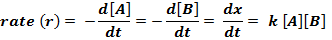 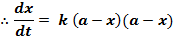 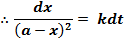 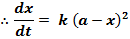 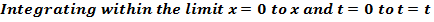 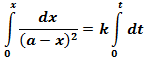 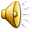 Second order reaction
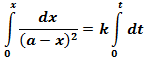 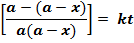 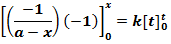 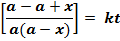 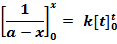 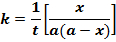 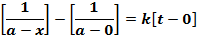 (Integrated rate equation of 2nd order reaction)
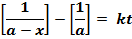 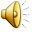 Characteristics of 2nd order reaction
Units of k  =  Conc.-1time-1        or    Lmol-1 s-1
Half life period  t1/2
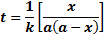 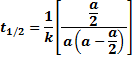 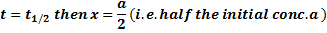 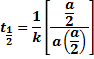 Hence, Half life of second order reaction 
is inversely proportional to the 
 initial concentration of reactant  
(where, a=initial conc. Of reactant)
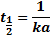 Characteristics of 2nd order reaction
Plot of [1/(a-x)] vs t gives straight line with intercept on Y-axis = 1/a   and   slope = k
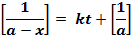 Slope=k
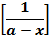 This is straight line eq. 
 y = mx + c
t
Characteristics of 2nd order reaction
Plot of [x / a(a-x)] vs t gives straight line passing through origin and slope = k


Rearranging the above eq. 
We get,
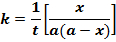 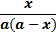 Slope=k
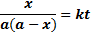 t
References:
Principles of Physical Chemistry
-Puri, Sharma, Pathania (Publication-VPC)
Fundamentals of Chemistry 
-Farooqui, Kuberkar, Wangikar
(Renuka Prakashan)